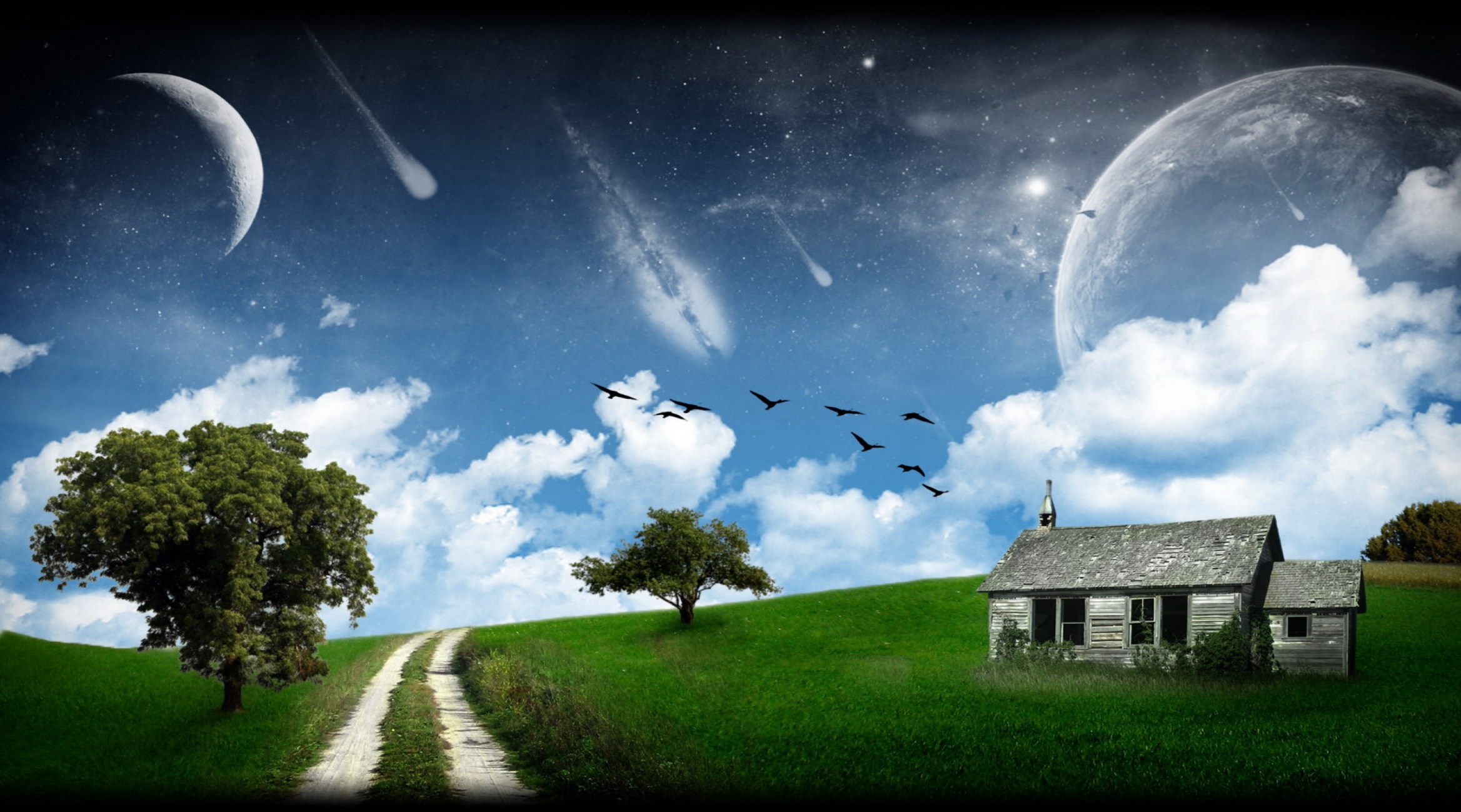 জীববিজ্ঞান ক্লাসে সবাইকে স্বাগতম
নির্মাণ ও সম্পাদনায়
আহমদ মাহফুজ মাহবুব
সিনিয়র  প্রভাষক (প্রাণিবিজ্ঞান) ও 
বিভাগীয় প্রধান 
ক্যামব্রিয়ান এডুকেশন গ্রুপ,ঢাকা 
ভবন-১১
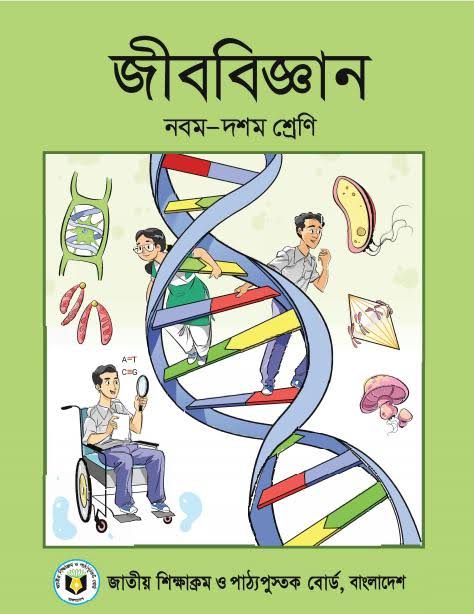 শ্রেণি: নবম-দশম  
জীববিজ্ঞান
অধ্যায়-৪ (জীবনীশক্তি) 
ক্লাস-4
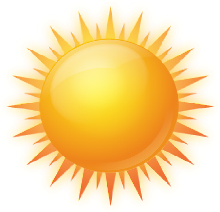 তাপশক্তি
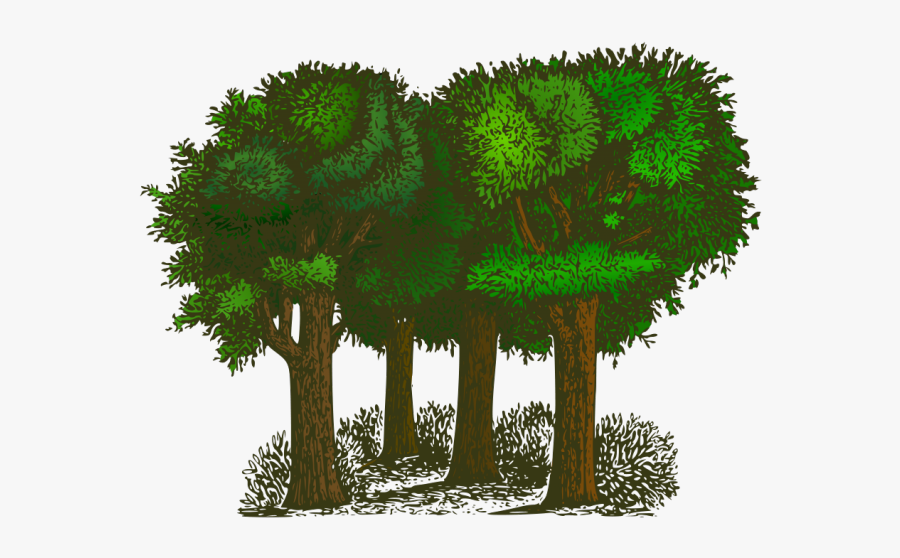 চিত্রের প্রক্রিয়াটির নাম কি?
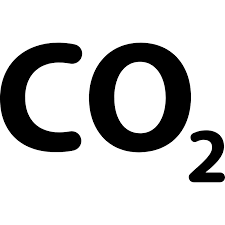 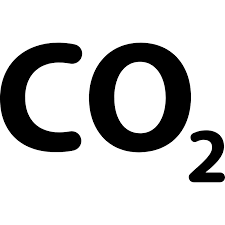 এই প্রক্রিয়ায় যে তাপশক্তি নির্গত হয় তা কিভাবে প্রমান করা যায়  ?
ব্যবহারিক
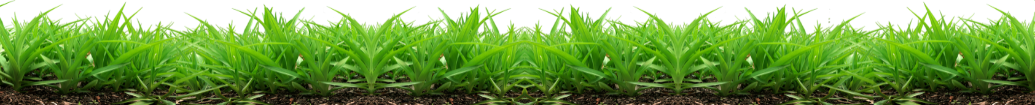 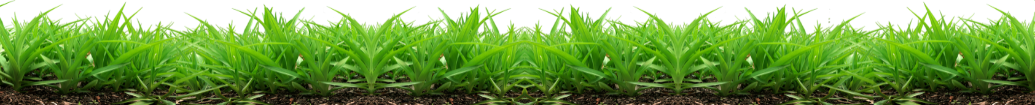 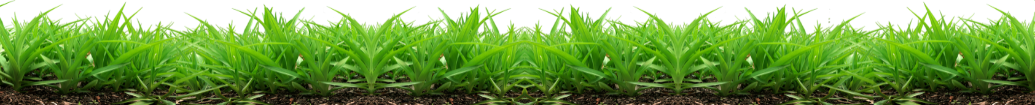 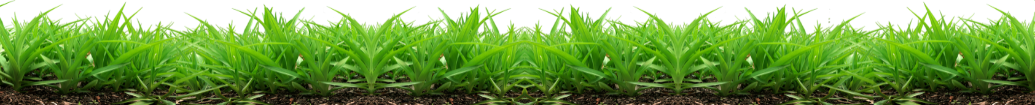 ধন্যবাদ
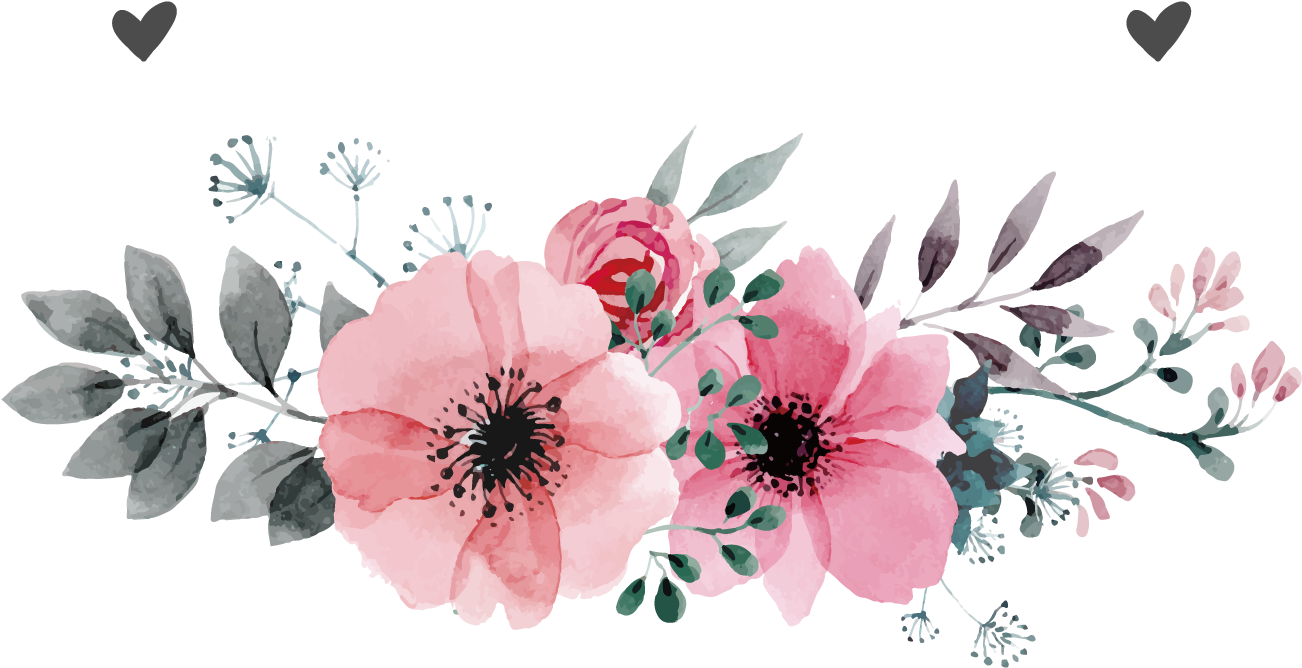